Mechanical
Weathering
Chemical 
Weathering
or
Look at each picture and decide if it is an example or chemical weathering or mechanical weathering
Ch
Chemical
Use white board:
And write
M
Mechanical
Mechanical
Weathering
Chemical 
Weathering
or
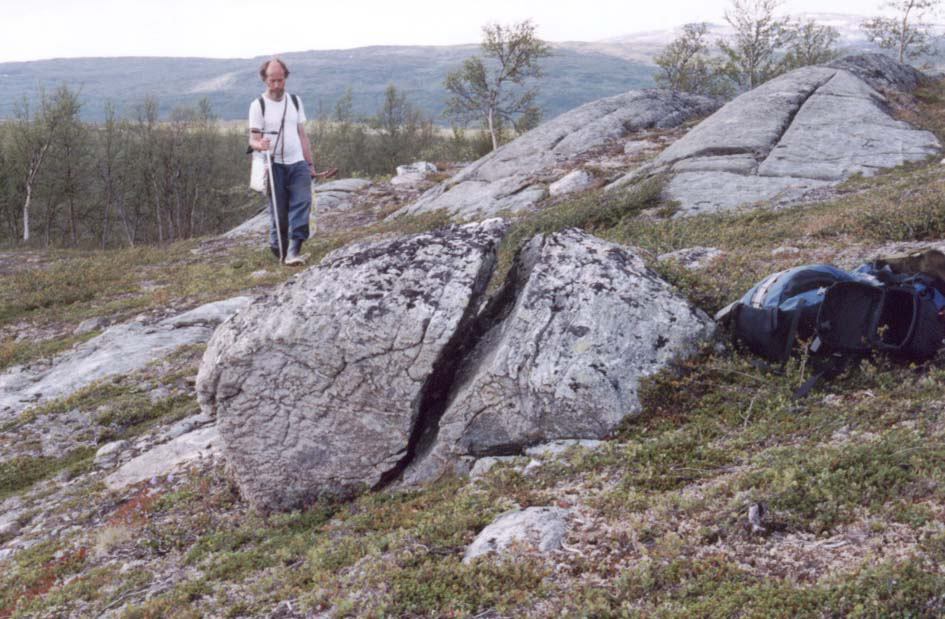 Ice Wedging
Mechanical
Weathering
Chemical 
Weathering
or
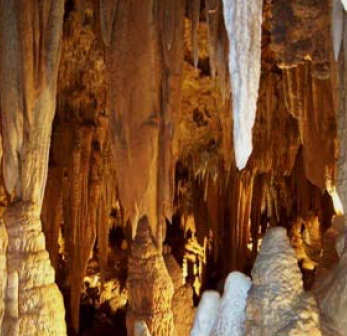 Stalactites
Stalagmites
The rocks have changed to 
Stalagmites and Stalactites
Mechanical
Weathering
Chemical 
Weathering
or
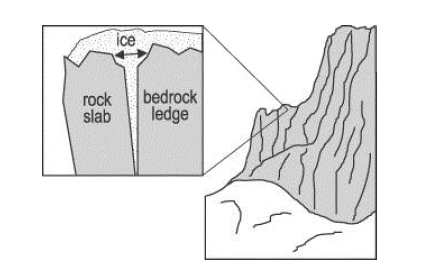 Ice Wedging
Mechanical
Weathering
Chemical 
Weathering
or
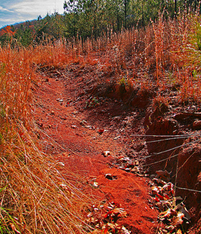 The iron in the soil is rusting (changing)
Mechanical
Weathering
Chemical 
Weathering
or
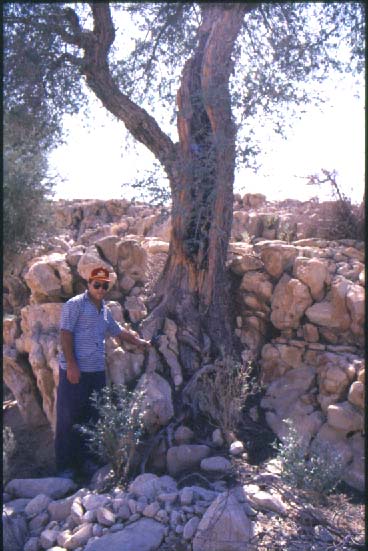 Tree roots expanding
Mechanical
Weathering
Chemical 
Weathering
or
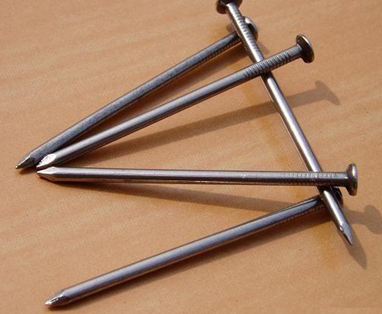 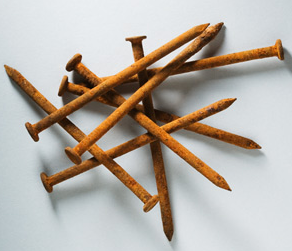 The iron nails are rusting (changing)
Mechanical
Weathering
Chemical 
Weathering
or
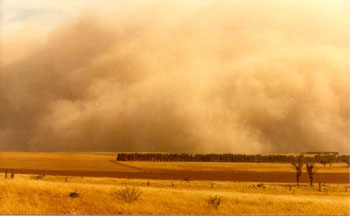 “Dust Bowl”  Wind weathering and erosion
Mechanical
Weathering
Chemical 
Weathering
or
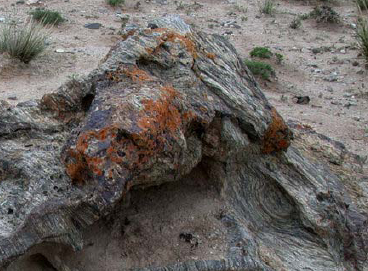 Brown area
“Lichens” growing on the rock and changing the surface
Mechanical
Weathering
Chemical 
Weathering
or
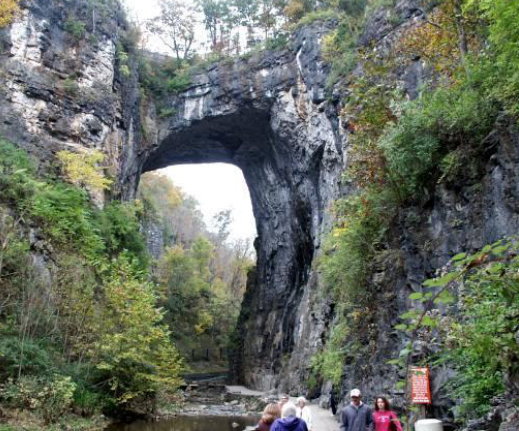 Both chemical and mechanical:
Tree roots, water, acid, everything
Mechanical
Weathering
Chemical 
Weathering
or
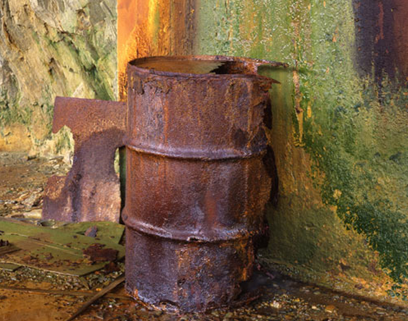 The metal is rusting (changing)